MSS -  A Readiness tool to improve Quality Hospital ServicesMSS Implementation Program: Hospital PresentationName of Hospital………………… Date: ………………..
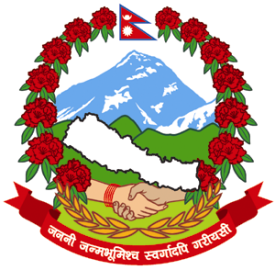 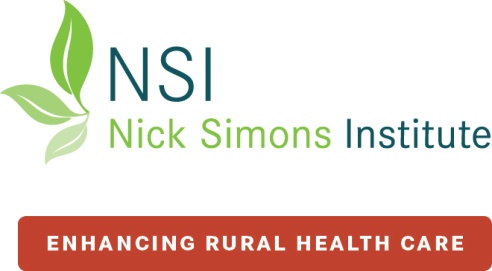 [Speaker Notes: This format is for the Assessment Team to provide feedback to the hospital.]
Human Resource Status
[Speaker Notes: The main issue to address here is how complete the HR situation is in the hospital and to clarify what HR has been recruited by HDC or other supporting organisations.  The type of staff can be adjusted according to need of hospital.  The above template is the minimum required.]
Progress of hospital by MSS score trend
Show previous achievement of MSS by section
[Speaker Notes: Hospital should present its previous MSS status (from last workshop or follow-up visit) to make sure they are all aware of what happened at the last assessment.  It is also an opportunity to say what they think they have achieved at this assessment.]
Budget Utilization and resource mobilization
Some details about how the hospital plans to use different resources in order to improve services and increase MSS 

Hospital Service Strengthening Grant (MoHP/ MoSD/ Local )
……
……

2. Grant from NSI
……………….
………………
………………. 

3. Other HDC funds
………………….
[Speaker Notes: Hospital is requested to give some information about how different budget sources are being used in the current fiscal year to improve MSS.  It is an opportunity to raise issues with Assessment Team and local government if the Management Division grant has not been planned / released.  Hospital must be clear about how they have used or intend to use the flexible funds from NSI (5 lakh).]
Planed Action during last  MSS Assessment and its status- Section One
Plan 1
Plan 2
Plan 3
Plan 4
Plan 5
Planed Action during last  MSS Assessment and its status- Section Two
Plan 1
Plan 2
Plan 3
Plan 4
Plan 5
Planed Action during last  MSS Assessment and its status- Section Three
Plan 1
Plan 2
Plan 3
Plan 4
Plan 5
Prioritized  Action Plan develop– during last MSS assessment
Key Performance Service Indicator ( Secondary A)
Please mention the status of the following service
[Speaker Notes: Use this slide to mention status of hospital services beyond the general services like ER, OPD, inpatient, delivery, Lab, X-ray etc.

Hospital pharmacy: please mention whether pharmacy is operating 24 hours or not and what kind of HR is working in pharmacy

Laboratory: the main interest is in culture and other tests beyond the range of MSS.  Mention if hospital is able to provide thyroid tests etc.

Blood Bank: please mention status of blood bank

X-ray: mention whether the X-ray service is provided by digital technology and mention the HR providing service

Dental: what kinds of dental service are available and what level of HR is providing?

Extended Hospital Service (EHS): is the hospital providing EHS and if so, what kind of service?

Mention any other innovation by hospital]
Key Performance Service Indicator ( Secondary A)
Please mention the status of the following services
[Speaker Notes: Use this slide to mention status of hospital services beyond the general services like ER, OPD, inpatient, delivery, Lab, X-ray etc.

Hospital pharmacy: please mention whether pharmacy is operating 24 hours or not and what kind of HR is working in pharmacy

Laboratory: the main interest is in culture and other tests beyond the range of MSS.  Mention if hospital is able to provide thyroid tests etc.

Blood Bank: please mention status of blood bank

X-ray: mention whether the X-ray service is provided by digital technology and mention the HR providing service

Dental: what kinds of dental service are available and what level of HR is providing?

Extended Hospital Service (EHS): is the hospital providing EHS and if so, what kind of service?

Mention any other innovation by hospital]
Key Performance Service Indicator ( Secondary A)
Please mention the status of the following services
[Speaker Notes: Use this slide to mention status of hospital services beyond the general services like ER, OPD, inpatient, delivery, Lab, X-ray etc.

Hospital pharmacy: please mention whether pharmacy is operating 24 hours or not and what kind of HR is working in pharmacy

Laboratory: the main interest is in culture and other tests beyond the range of MSS.  Mention if hospital is able to provide thyroid tests etc.

Blood Bank: please mention status of blood bank

X-ray: mention whether the X-ray service is provided by digital technology and mention the HR providing service

Dental: what kinds of dental service are available and what level of HR is providing?

Extended Hospital Service (EHS): is the hospital providing EHS and if so, what kind of service?

Mention any other innovation by hospital]
Key Performance Service Indicator ( Secondary A)
Please mention the status of the following services
[Speaker Notes: Use this slide to mention status of hospital services beyond the general services like ER, OPD, inpatient, delivery, Lab, X-ray etc.

Hospital pharmacy: please mention whether pharmacy is operating 24 hours or not and what kind of HR is working in pharmacy

Laboratory: the main interest is in culture and other tests beyond the range of MSS.  Mention if hospital is able to provide thyroid tests etc.

Blood Bank: please mention status of blood bank

X-ray: mention whether the X-ray service is provided by digital technology and mention the HR providing service

Dental: what kinds of dental service are available and what level of HR is providing?

Extended Hospital Service (EHS): is the hospital providing EHS and if so, what kind of service?

Mention any other innovation by hospital]
Hospital Photos to justify previous presentations
Completed planed action ( C)
[Speaker Notes: Include any relevant photos to illustrate changes or improvements made by the hospital.]
Hospital Photos to justify previous presentations
Ongoing planed action ( O)
[Speaker Notes: Include any relevant photos to illustrate changes or improvements made by the hospital.]
Hospital Photos to justify previous presentations
Not done action ( N)
[Speaker Notes: Include any relevant photos to illustrate changes or improvements made by the hospital.]